Topic 5: Formulae, Equations and Amount of SubstanceLesson 1 Moles
Why is this a special day special in Chemistry?

October 23 from 6:02 a.m. to 6:02 p.m
Say anything you can about each of the pictures below.
Mole = 602000000000000000000000000
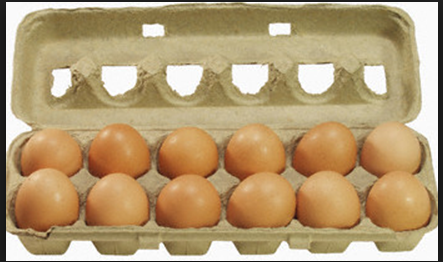 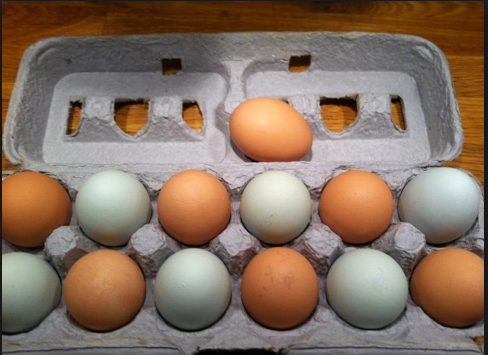 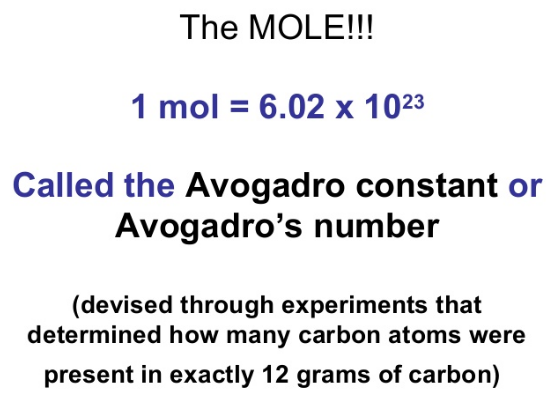 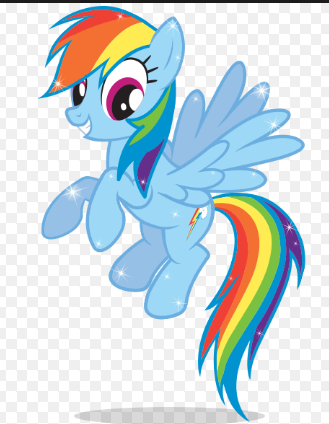 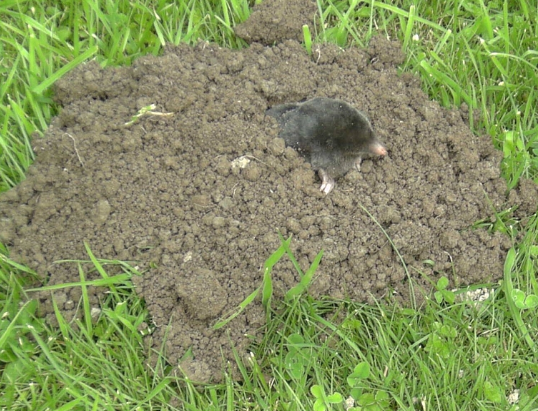 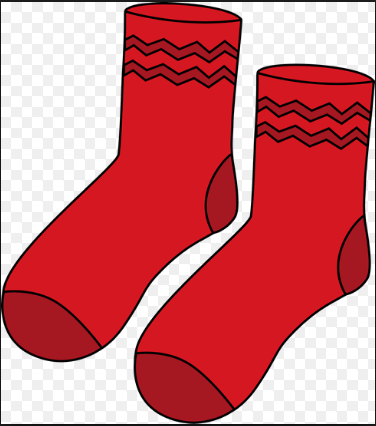 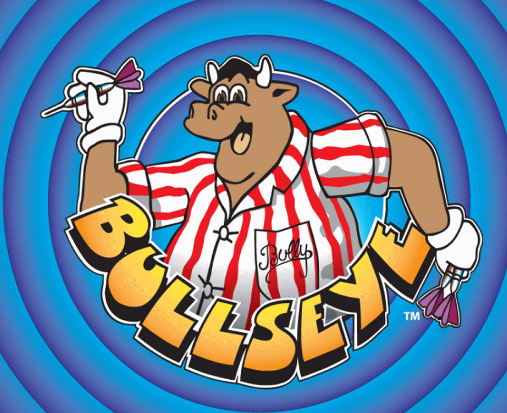 [Speaker Notes: Pony = £25              bullseye= £50]
Moles
Objective: 
To know about moles and how to calculate the number of moles

Outcomes:
know that the mole (mol) is the unit for amount of a substance
be able to use the Avogadro constant, L, (6.02 × 1023 mol-1) in calculations
know that the molar mass of a substance is the mass per mole of the substance in g mol-1
To be able to use and rearrange the formula: moles = mass of substance / molecular mass
Formula
What does a formula tell us:		H2O

The number of atoms of each element in the compound.
So water is made up of two hydrogen atoms and one oxygen atom:
Water
The Mr of water is 18.
This is made up of 
2x H atom weighing 1 each for a total of 2
1x O atom weighing 16
So in water the ratio of oxygen:hydrogen is:
                                                16:2
16:2
This means that a sample of 18g of water is made up of:
             16g of oxygen, 2g of hydrogen
A sample of 18 tonnes of water is made up of:
  16 tonnes of oxygen, 2 tonnes of hydrogen
So 32 kg of water is made up of?
         32 kg of oxygen, 4 kg of hydrogen.
Formula revision
Calculate the molecular mass of the following formula:
Moles and Amount of Substance

Amount of substance means the number of particles.
It is measured using a unit called mole (mol), symbol n.
The number of particles in one mole is 6.02 x 1023
This is Avogadro’s constant, symbol L
It has the unit mol-1

It doesn’t matter what the particles are you always have that number.
It can be atoms, ions, molecules, Lego bricks, cats. Anything at all.
Avogadro’s constant
Modern day chemists know how many particles of a substance are present in one mole:
602,000,000,000,000,000,000,000!
That’s enough drinks cans to cover the surface of the Earth…..
…..300km deep!!!
Moles
Number of moles = Number of particles you have
                                  Number of particles in a mole

You have to specify the chemical species when calculating the amount of substance or number of particles.

For example if we have hydrogen what particles do we have?
Why is it important?
2 g of hydrogen contains 2 mol of H atoms (12.04 x 1023 atoms) but only 1 mol of H2 molecules (6.02 x 1023 molecules)
Molar Mass
Molar mass, M, is the mass of one mole of a chemical – the unit is g mol-1.

So it’s the same as the relative molecular mass, Mr , with g mol-1 at the end
Important formula!
This formula is really important, you will use it all the time in chemistry throughout all the different topics.

Number of moles = mass of substance
                                                        molar mass
What mass of substance do we have?
Mass of substance = number of moles x M
E.g 2 mols of water = 2 x 18 = 36g  

Complete question 1 (page 11)
What amount of substance do we have?
Moles are a measure of the amount of substance.
Amount of substance = mass                                         M
E.g 18g of water = 18 = 1 mol                              18
Complete question 2 on page 11
Questions

Starters for 10 section 1

Past exam questions
AQA questions
Units
Mass
Measured in g (SI unit is kg)
Volume
Measured in cm3 or dm3
(1dm3 = 1000cm3 = 1 litre)
Amount of substance
Measured in moles
Abbreviated to mols
These specific terms are used in exam questions, make sure you are answering the right question and use the right units!
Moles
Objective: 
To know about moles and how to calculate the number of moles

Outcomes:
know that the mole (mol) is the unit for amount of a substance
be able to use the Avogadro constant, L, (6.02 × 1023 mol-1) in calculations
know that the molar mass of a substance is the mass per mole of the substance in g mol-1
To be able to use and rearrange the formula: moles = mass of substance / molecular mass